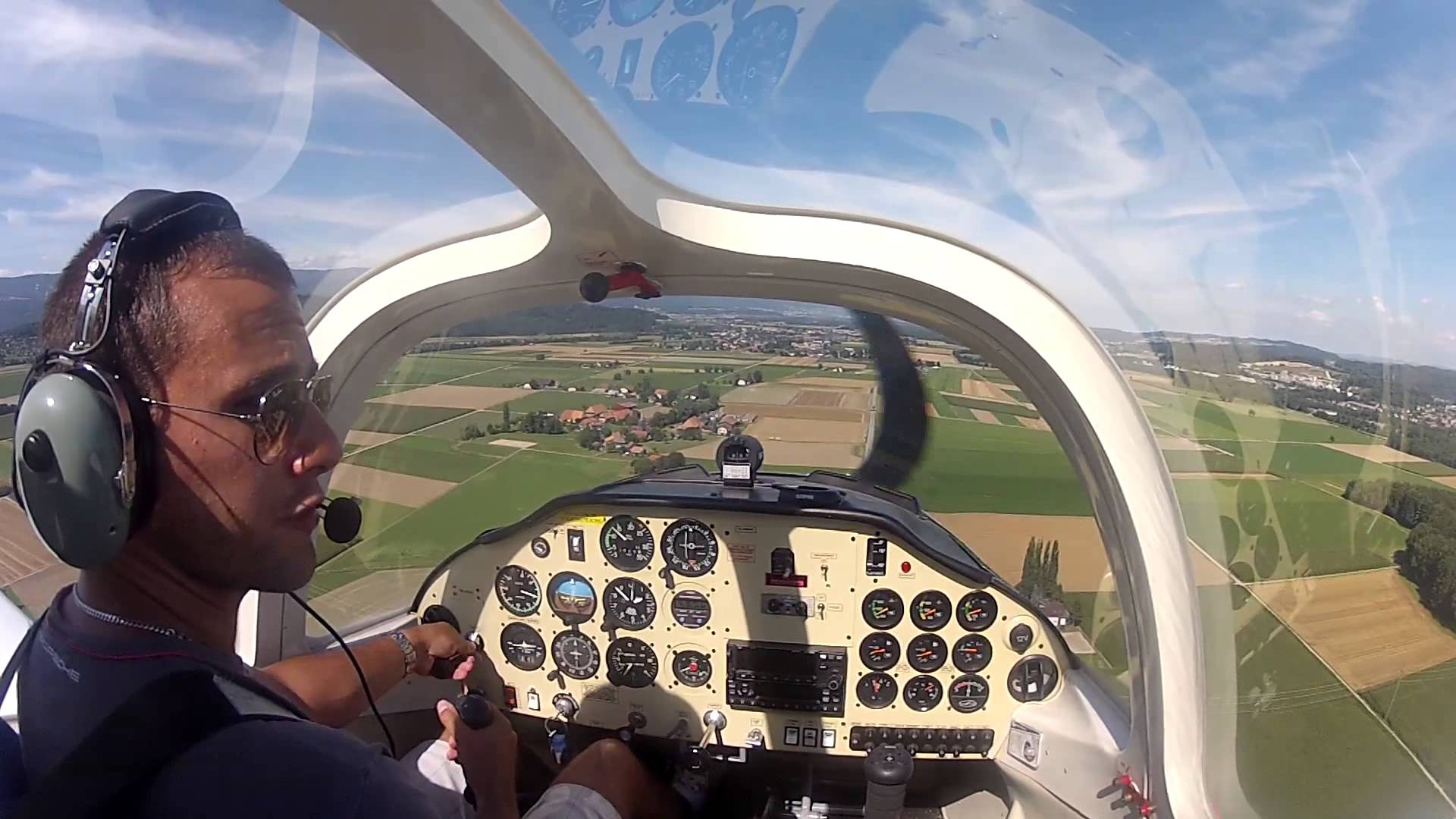 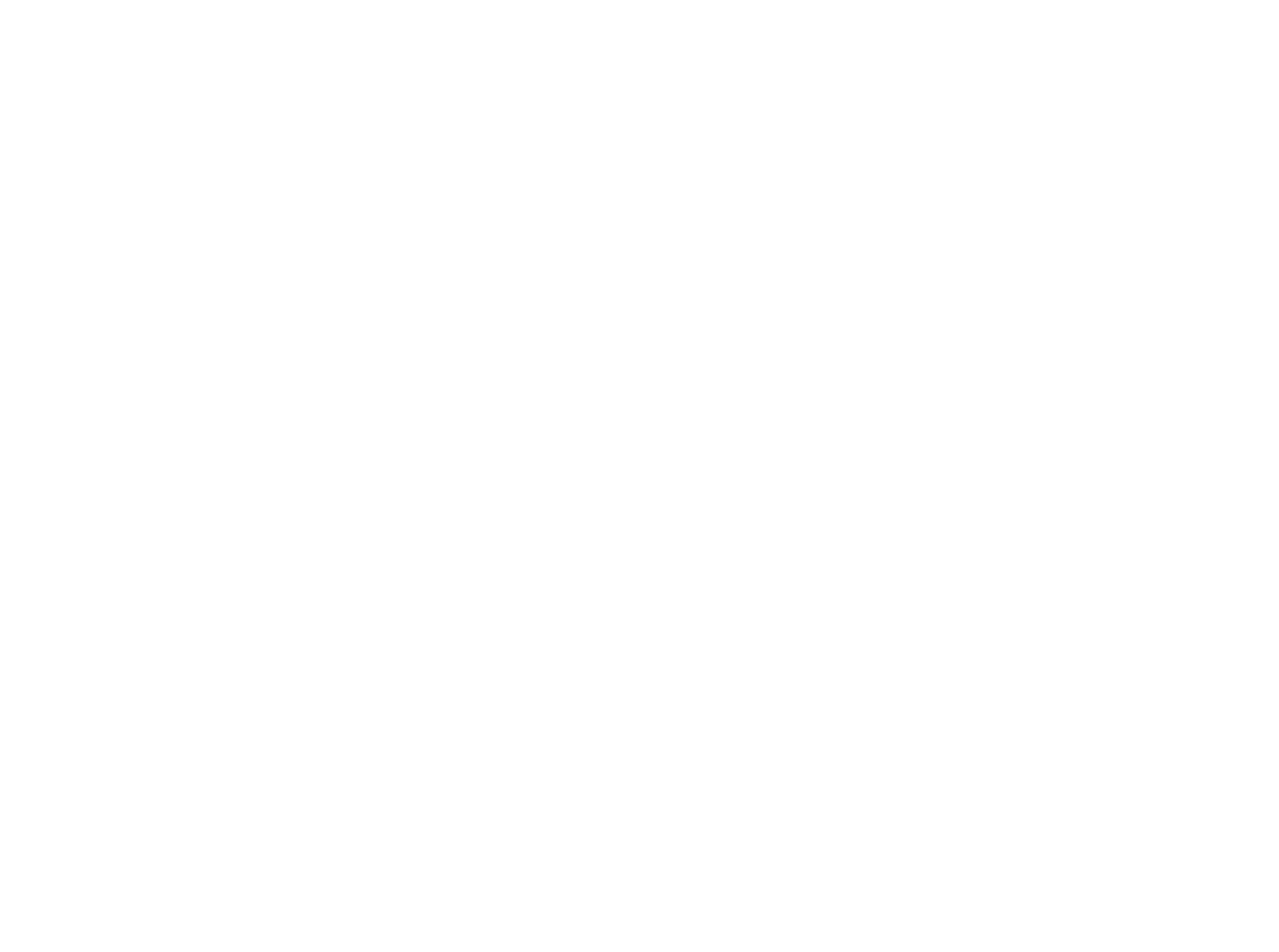 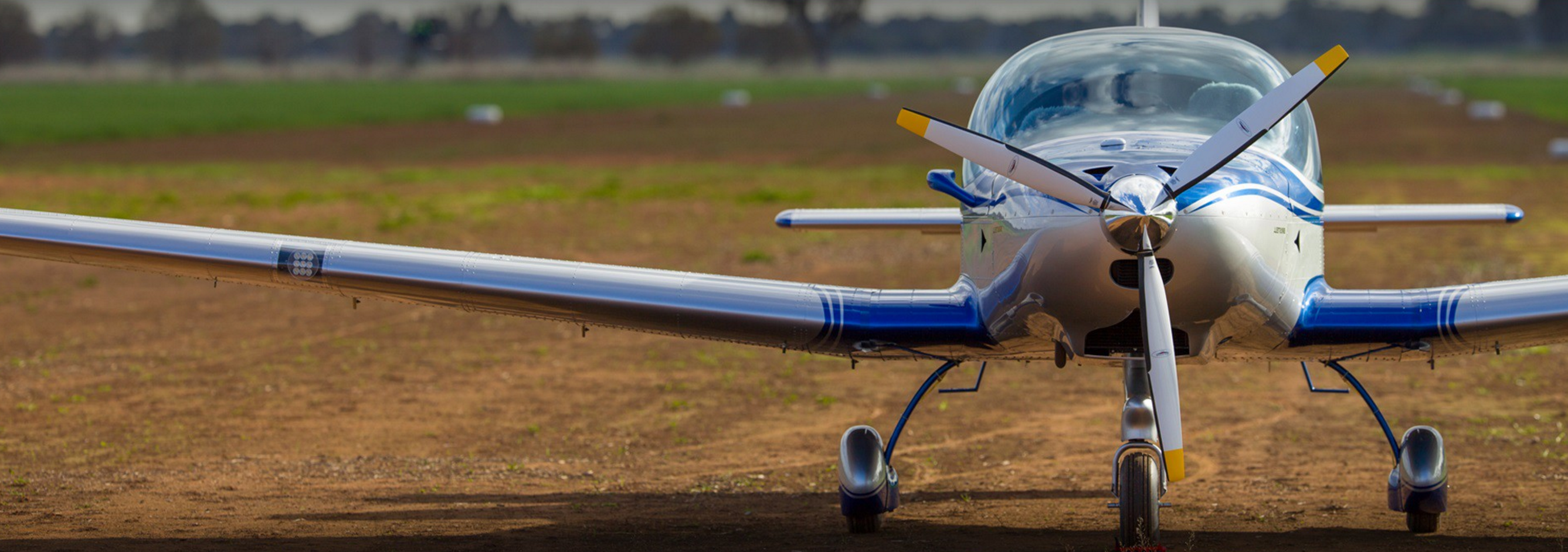 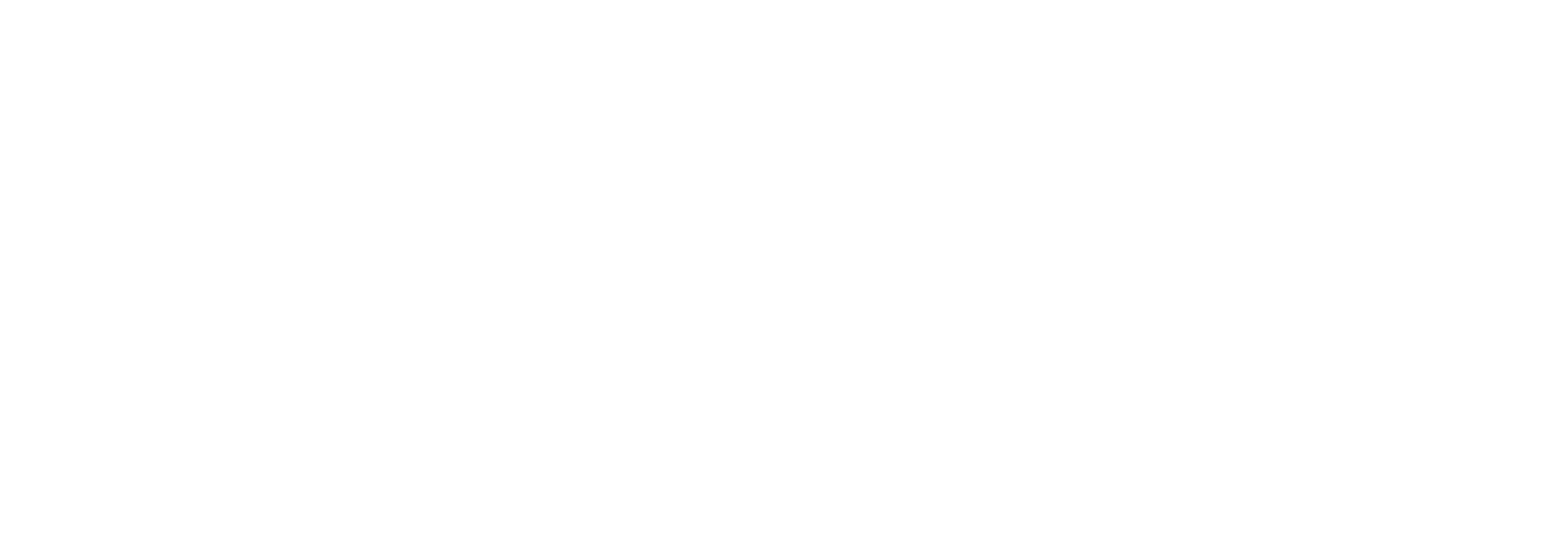 Effects Of Controls – 3 Axis
AIM
To operate the primary and ancillary controls in flight and on the ground and feel and understand the primary, secondary, and further effects they have on the aircraft.
APPLICATION
Control grip & feel
Visual flight focus outside cockpit
Cockpit layout/adjustments
Introduction of pre/post flight actions
Demonstrate/practice sequence
UNDERPINNING THEORY
Lift
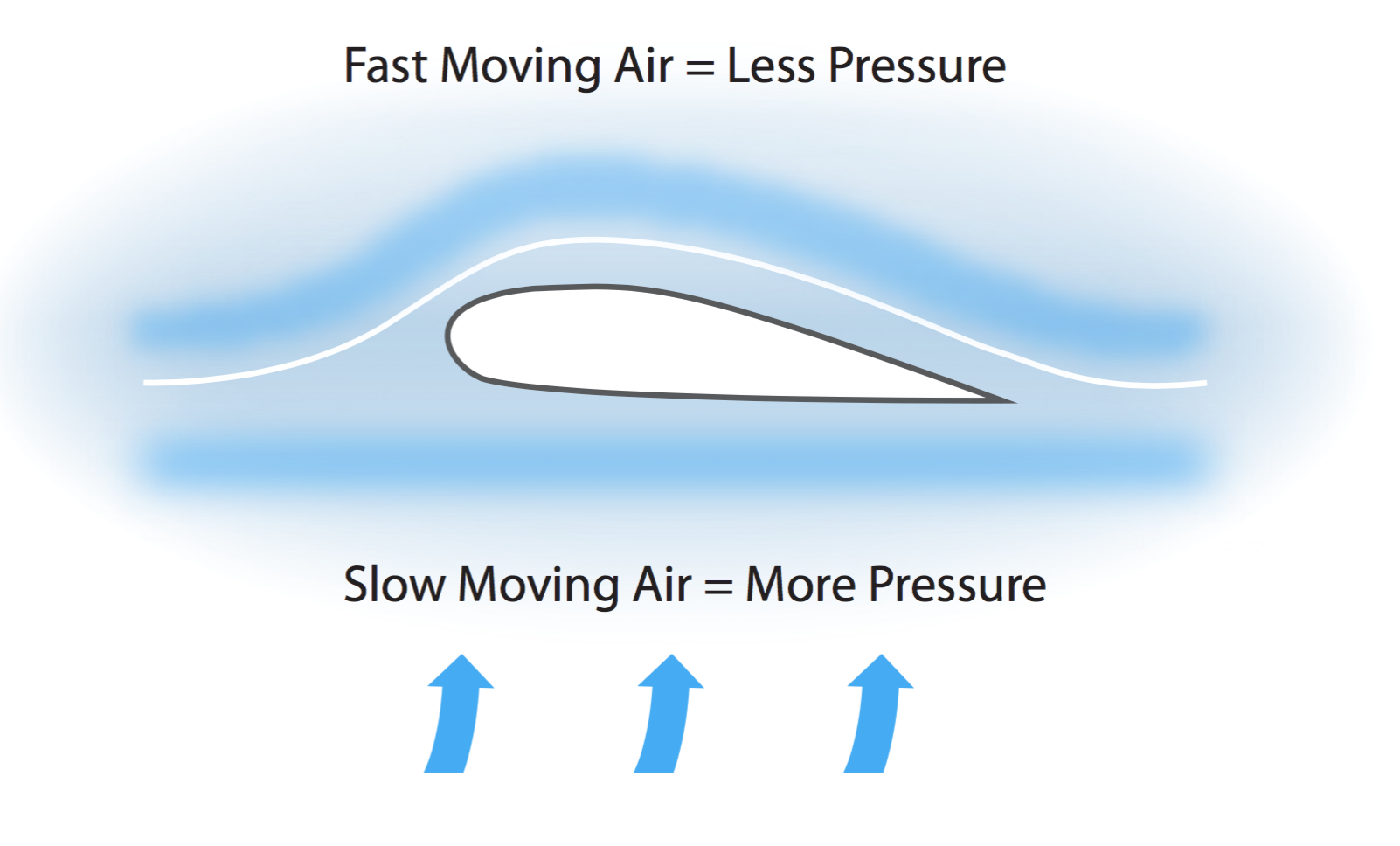 As air flows over the wing, increased speed above the wing results in reduced pressure = Lift
Lift can be altered by changing the shape of the wing, the angle of attack, and the airspeed
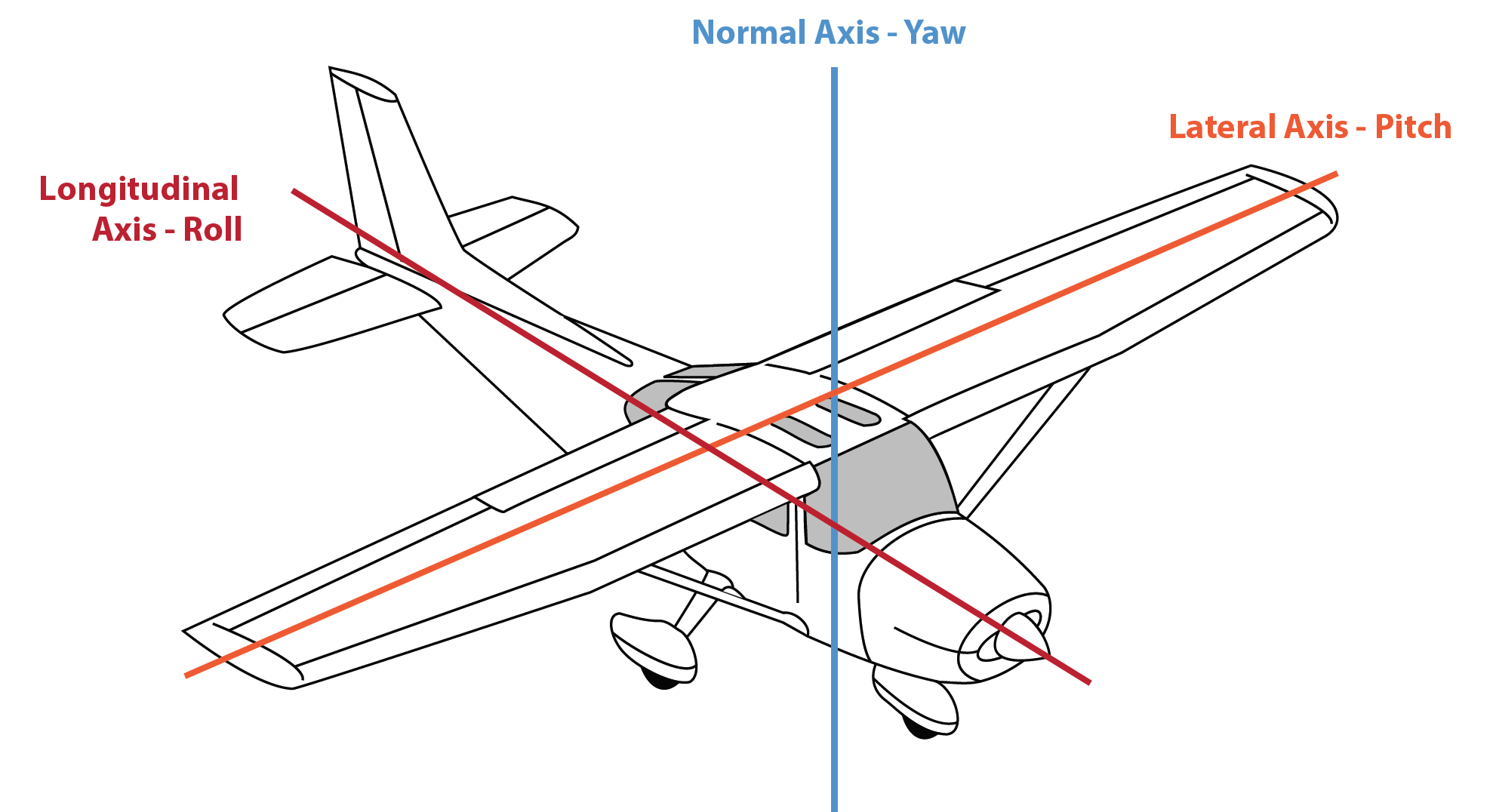 Primary Controls
Elevator pitches aeroplane – changing attitude
Aileron rolls aeroplane – changing direction
Rudder yaws aeroplane – balanced flight
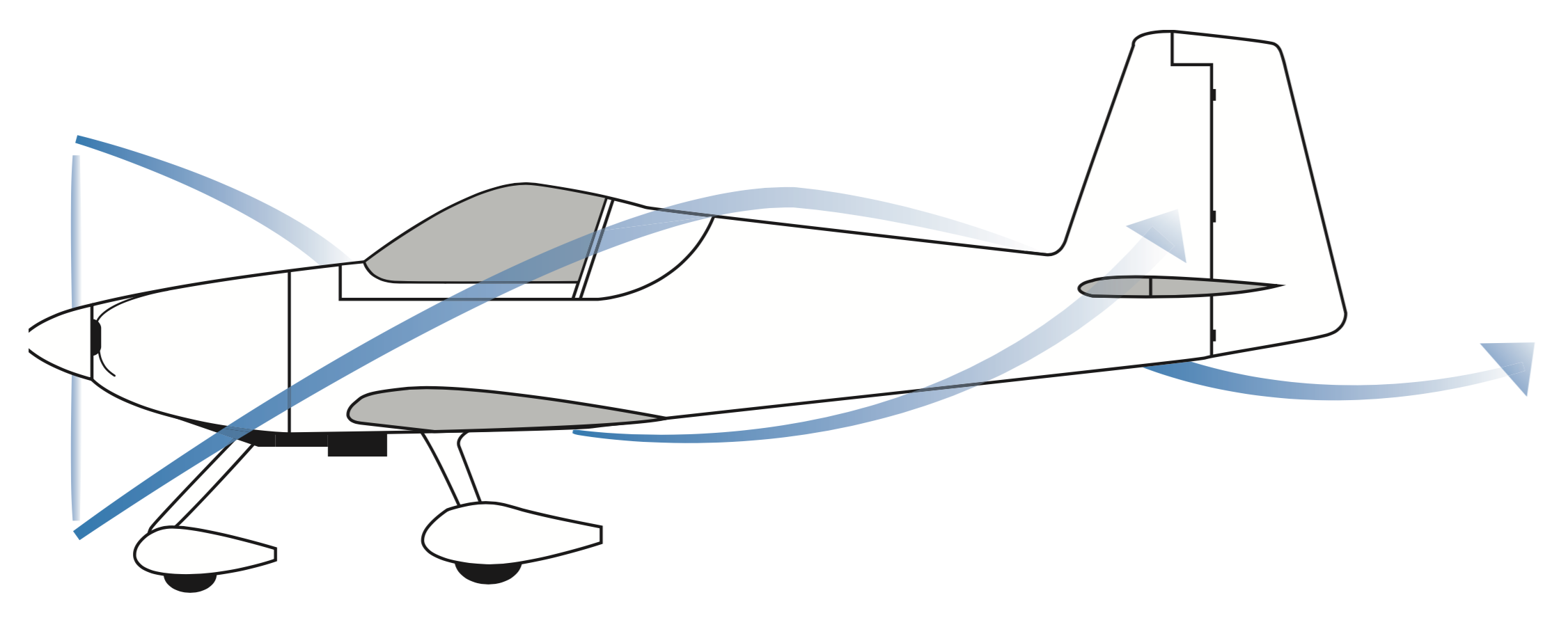 Slipstream affects the rudder and elevator
Ancillary Controls
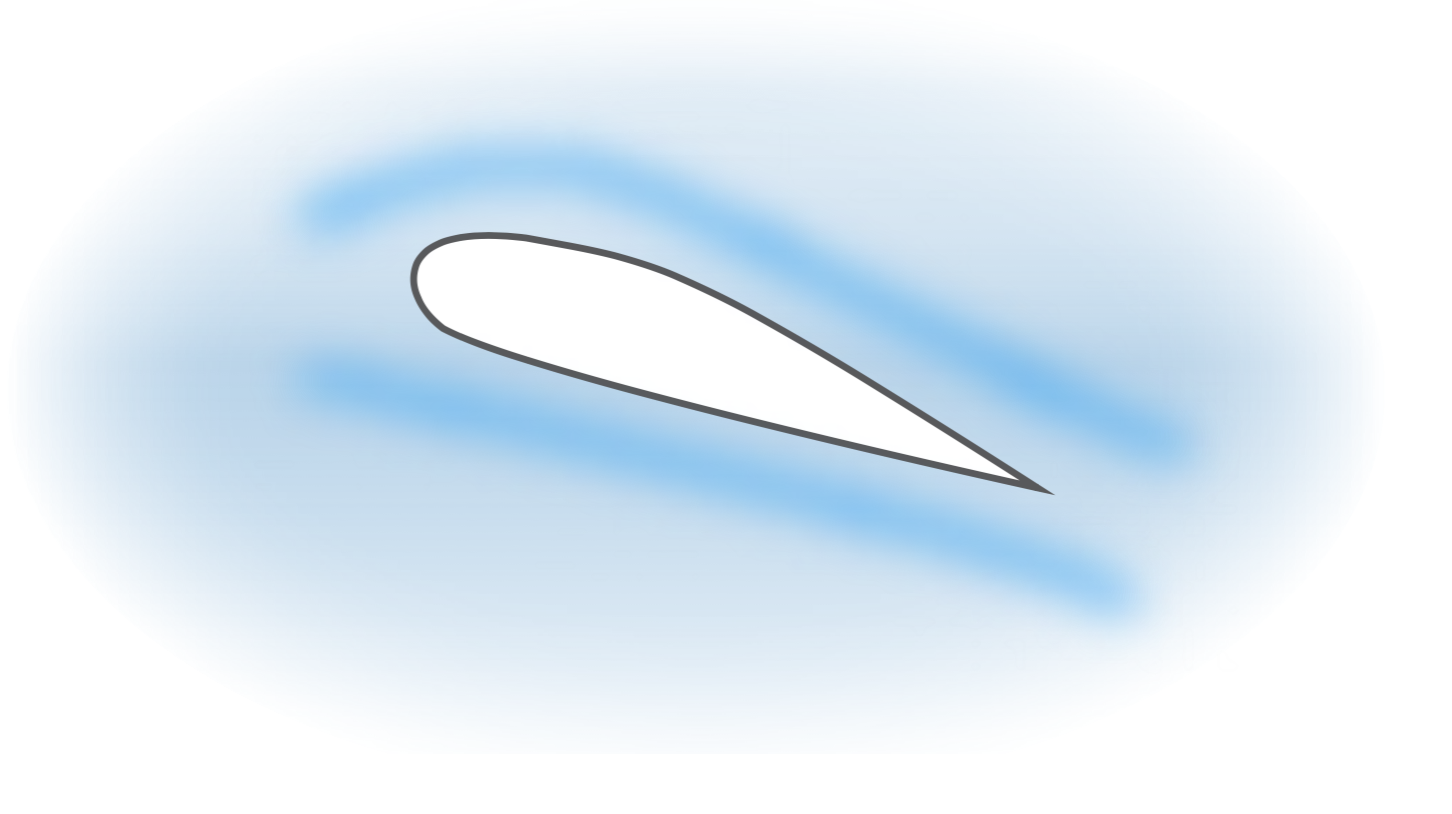 Trim tabs provide a force to hold primary controls
Flap changes shape of wing, increases lift, drag, and L/D ratio – changes pitch-trim change required
Carburettor heat assists in preventing and reducing icing in the fuel delivery system
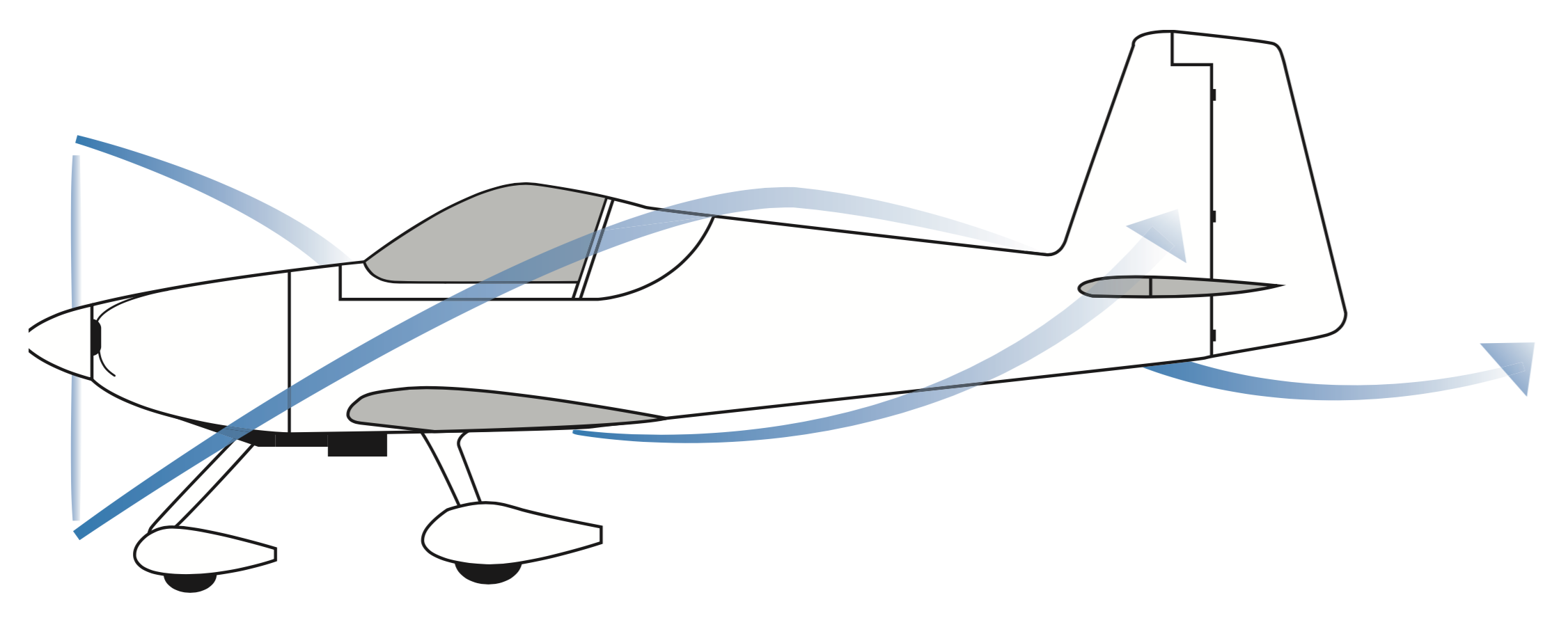 FLIGHT EXERCISE
ON THE GROUND
Control speed with throttle and brakes
One hand on control column and other on throttle
Dual controls fitted

Power – controls movement
Brakes – control slowing/stop
Pedals – control steering
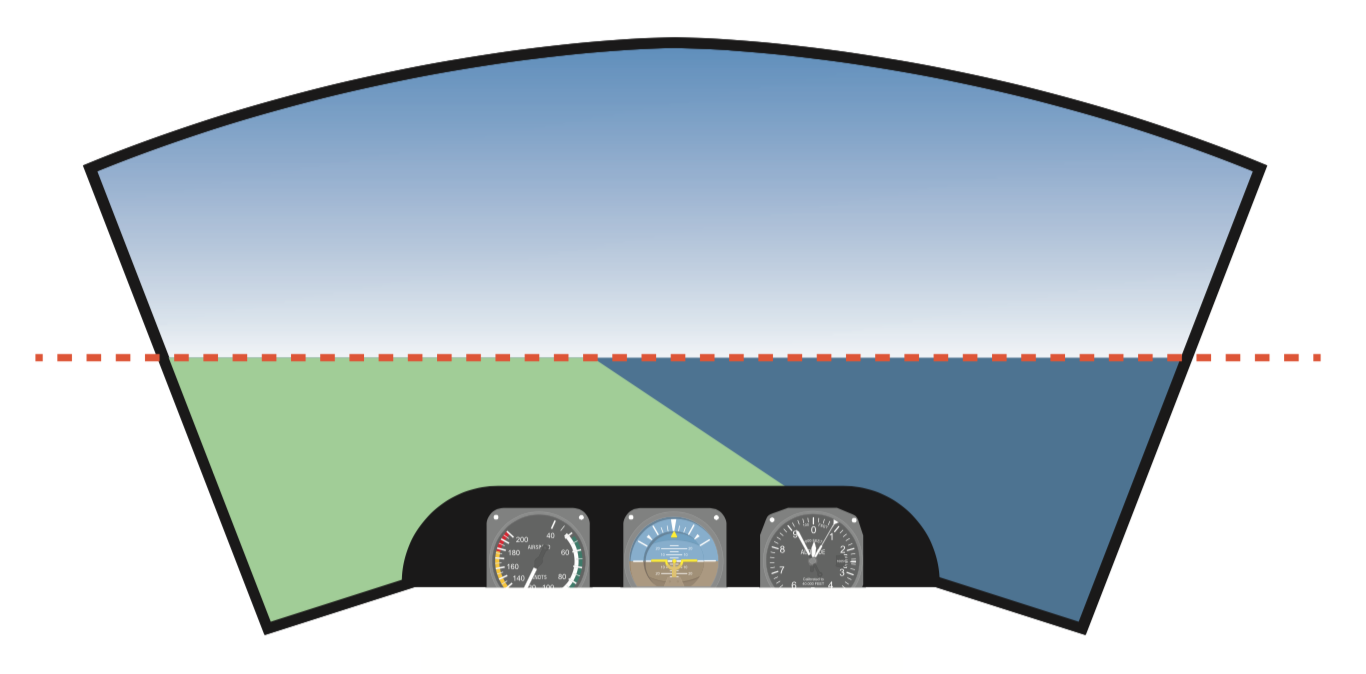 IN THE AIR
Attitude flying is achieved by referencing nose and wings to the horizon
Airspeed
Increased airspeed – firmer control feel & response rate, less movement needed
Decreased airspeed – reduced control feel & response rate, more movement needed
Slipstream
Increased power  increased slipstream
Increased flow over elevator   more effective control
Affects vertical surfaces  yaw
Effect balanced with rudder
Power
Power decrease  nose pitches down/yaws right
Power increase  nose pitches up/yaws left
Must balance with rudder
Trim
To relieve the pressure
If holding back pressure – trim backwards
If holding forward pressure – trim forwards
Flap
Extending flap  increase in lift and drag  pitch change – trim change required
Retracting flap  decrease in lift and drag  pitch change – aircraft will sink
AIRMANSHIP AND HUMAN FACTORS
Limitations of memory
✓
Control handover process – CRM “I have control/you have control”, “follow me through”
✓
More comfortable with practice/workload
✓
✓
VFR – see and be seen
Clock code, relative height/distance
✓
Uncoordinated lesson by nature
✓
✓
Horizon is main reference
Demonstration/practice process - CRM
✓
Land features
✓
✓
Self assessment – I.M.S.A.F.E
Limitations on lookout – S.A.
✓
OUTCOMES & EXPECTATIONS
Student identifies and understands control and responses
Can identify and reference the horizon correctly
Is comfortable in the airborne environment
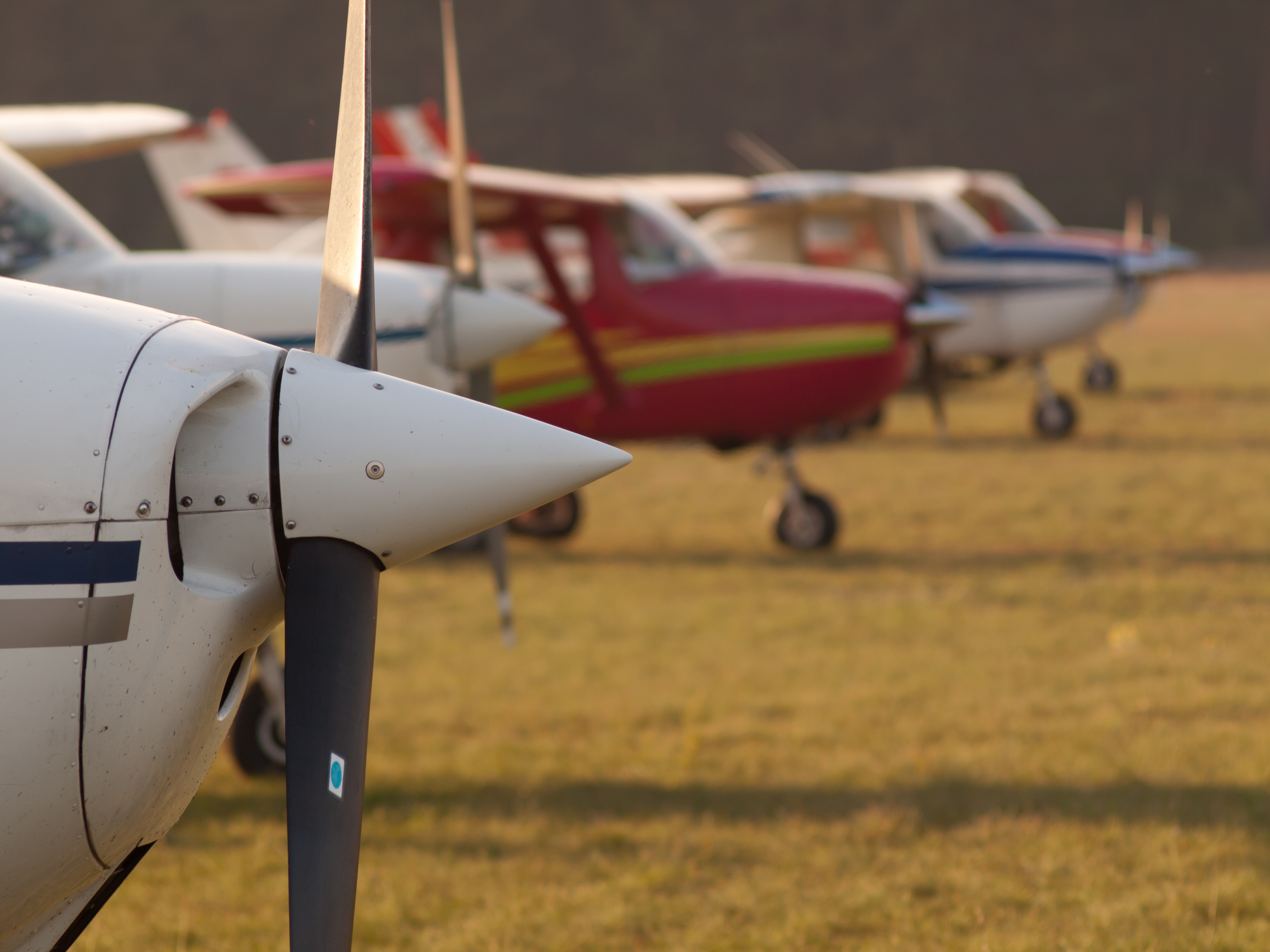 QUESTIONS?
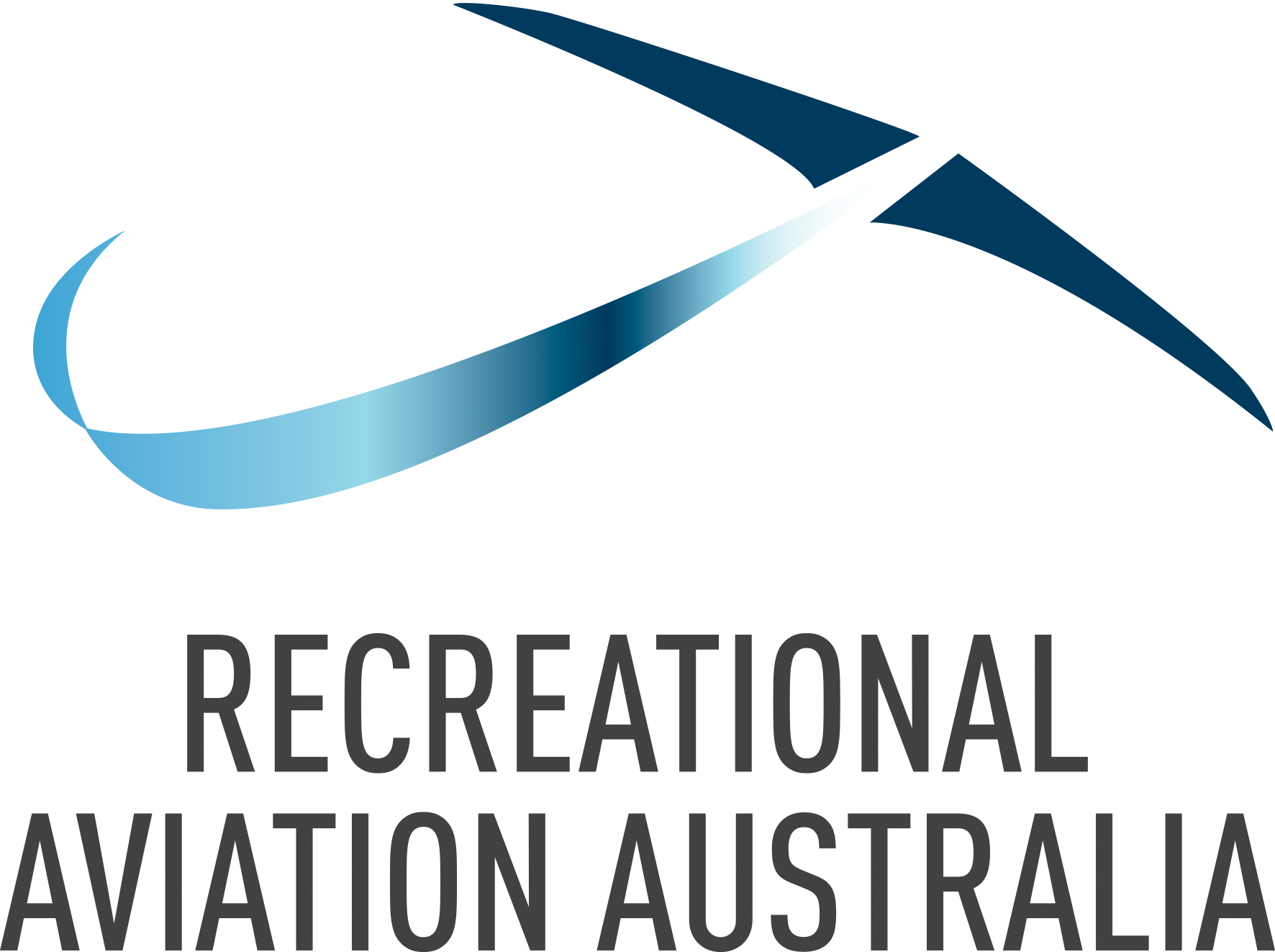 www.raa.asn.au